Categorical Analysis of Barriers & Facilitators
Name 
Course 
Instructor 
Date
Introduction, Setting, & Description of EBP Project
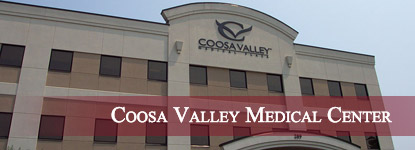 Trinity Medical Center
Brookwood Medical Center and Women's Cardiovascular Clinic 
Shelby Baptist Medical Center 
Citizens Baptist Medical Center 
Coosa Valley Medical Center 
St. Vincent's Blount 
St. Vincent's St. Clair 
Outreach Locations - Clanton 
Outreach Locations - Fultondale   
The Narrows/Birmingham
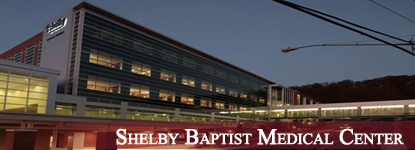 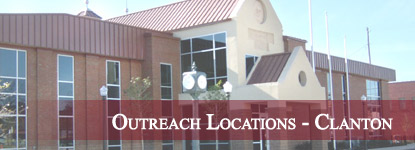 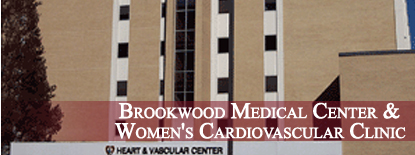 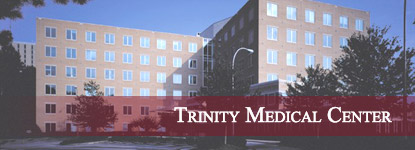 (Cardiovascular Associates, 2012)
Description of Organization and Statement of the Problem
Cardiovascular Associates of the Southeast was established 65 years ago 
The center currently provides heart and vascular care to over 46,000 patients a year 
The private cardiology practice is comprised of 30 cardiologist and a staff of Nurse Practitioners 
Problem: The medical center currently has a 25% readmission rate  for heart failure patients of 30 days
Analysis: Identification of Facilitators and Barriers
LINKAGE
User System
Resource System
System antecedents
The Innovation
Knowledge 
purveyors
System readiness
Diffusion
Adoption / assimilation
Dissemination
Change agency
Implementation
LINKAGE
Consequences
Outer context
Greenhalgh et al. (2005) Model for Diffusion, Dissemination, & Implementation
Description of Barriers and Facilitators: Innovations
Facilitators:
A heart failure clinic is highly observable 
Results are immediately eminent to each individual provider
This method requires progressive data collection  
Innovations present the potential for high return on investment by decreasing length of stays and decrease 30 day readmissions
Description of Barriers and Facilitators: Innovations
Barriers:  
Organizational size 
Characteristics of users 
Leaders are unaware that change is a process and fail to encourage and teach peers about the change in practice  
Ability to reinforce and sustain the new practice, which will lead to intermittent actions that quickly fade, allowing more traditional methods of care to return 
(Titler, n.d.)
Description of Barriers and Facilitators: Innovations
LINKAGE
User System
Resource System
System antecedents
The Innovation
Knowledge 
purveyors
System readiness
Diffusion
Adoption / assimilation
Dissemination
Change agency
Implementation
LINKAGE
Outer context
Consequences
Greenhalgh et al. (2005) Model for Diffusion, Dissemination, & Implementation- Emphasizing Innovation
Analysis: Identification of Facilitators and Barriers
End users include: 
Cardiologists with adult patients admitted with heart failure 
Nurse practitioners in a nurse practitioner led heart failure clinic 
Adoption Decision: Stages
Pre-adoption
Early use
Established users
Analysis: Identification of facilitators and barriers
Communication and influence: 
Facilitating the desired rate reduction through the implementation of an evidence based practices including: 
Nurses encouraging follow-up appointments within seven days of discharge 
Baseline evaluation, LACE risk assessment and discussing symptoms & signs of heart failure details 
Creating custom pharmacological care plans and physical activity care plans with patients
Analysis: Strategies to Enhance Facilitators and Overcome Barriers
Enhance Facilitators: 
System readiness can be determined by the following indicators: 
The proposed innovation for change fits the organizations goals 
Support of the project is positive and strong 
Administration has provided time specifically dedicated to the development and implementation and appropriate staffing
Analysis: Strategies to Enhance Facilitators and Overcome Barriers
Overcome Barriers: 
Nurse-led education can decrease hospitalization and mortality related to chronic heart failure (Stromberg et al.,2003) 
Patients needed frequent interventions to manage and treat the course of their heart disease and to maintain clinical stability (Case et al., 2010) 
The intensity of care received as an outpatient directly correlation with the degree of renal function after hospitalization (Shah et al., 2005)
Analysis: Strategies to Enhance Facilitators and Overcome Barriers
LINKAGE
User System
Resource System
System antecedents
The Innovation
Knowledge 
purveyors
System readiness
Diffusion
Adoption / assimilation
Dissemination
Change agency
Implementation
LINKAGE
Outer context
Consequences
Greenhalgh et al. (2005) Model for Diffusion, Dissemination, & Implementation- Emphasizing Organizational Factors
References
Cardiovascular Associates. (2012). Locations. Retrieved from http://www.cvapc.com/handler.cfm?event=practice,template&cpid=12757
Case, R., Haynes, D., Holaday, B., & Parker, V. G. (2010, March/April). Evidenced-based nursing: the role of the advanced practice registered nurse in the management of heart failure patients in the outpatients setting. Dimensions of Critical Care Nursing, 29(2), 57-62.
Greenhalgh T, et al. (2005). Diffusion of innovations in health service organisations: a systematic literature review. Malden, MA: Blackwell;.
Shah, M. R., Flavell, C. M., Weintraub, J. R., Young, M. A., Hasselblad, V., Fang, J. C., Stevenson, L. W. (2005, April). Intensity and focus of heart failure disease management after hospital discharge. American Heart Journal, 149(4), 715-721. Retrieved from http://www.ncbi.nlm.nih.gov/pubmed/15990758
Stromberg, A., Martensson, J., Fridlund, B., Levin, L. A., Karlsson, J. E., & Dahlstrom, U. (2003, Jun). Nurse-led heart failure clinics improve survival and self-care behavior in patients with heart failure: results from a prospective randomized trial. European Heart Journal, 24(11), 1014-1023.  
Titler, M. (n.d.). Chapter 7. The Evidence for Evidence-Based Practice Implementation. :Patient Safety and Quality: An Evidence-Based Handbook for Nurses, 1, pp.1-49.